Hbtq-personers arbetsmiljöResultat från forskningssammanställning
[Speaker Notes: Andrea, kl 10.10-10.13]
Upplevelser av diskriminering, trakasserier och mikroaggressionerResultat från studie med transpersoner
Bilder lånade av Carin Hellström.
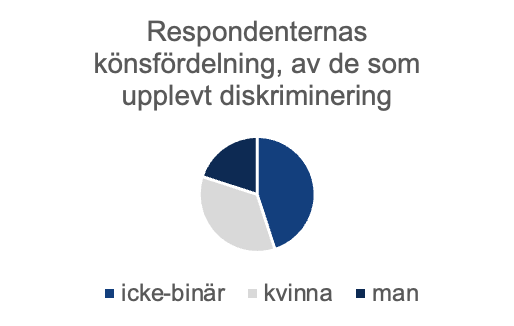 [Speaker Notes: Sara 10:13]
51% var öppna på sin nuvarande arbetsplats.
20% var inte öppna på sin nuvarande arbetsplats. 
29% var öppna till viss del, det vill säga för vissa kollegor på arbetsplatsen.
Att (inte) vara öppen med sin transerfarenhet Resultat från studie med transpersoner
[Speaker Notes: Sara 10:13]
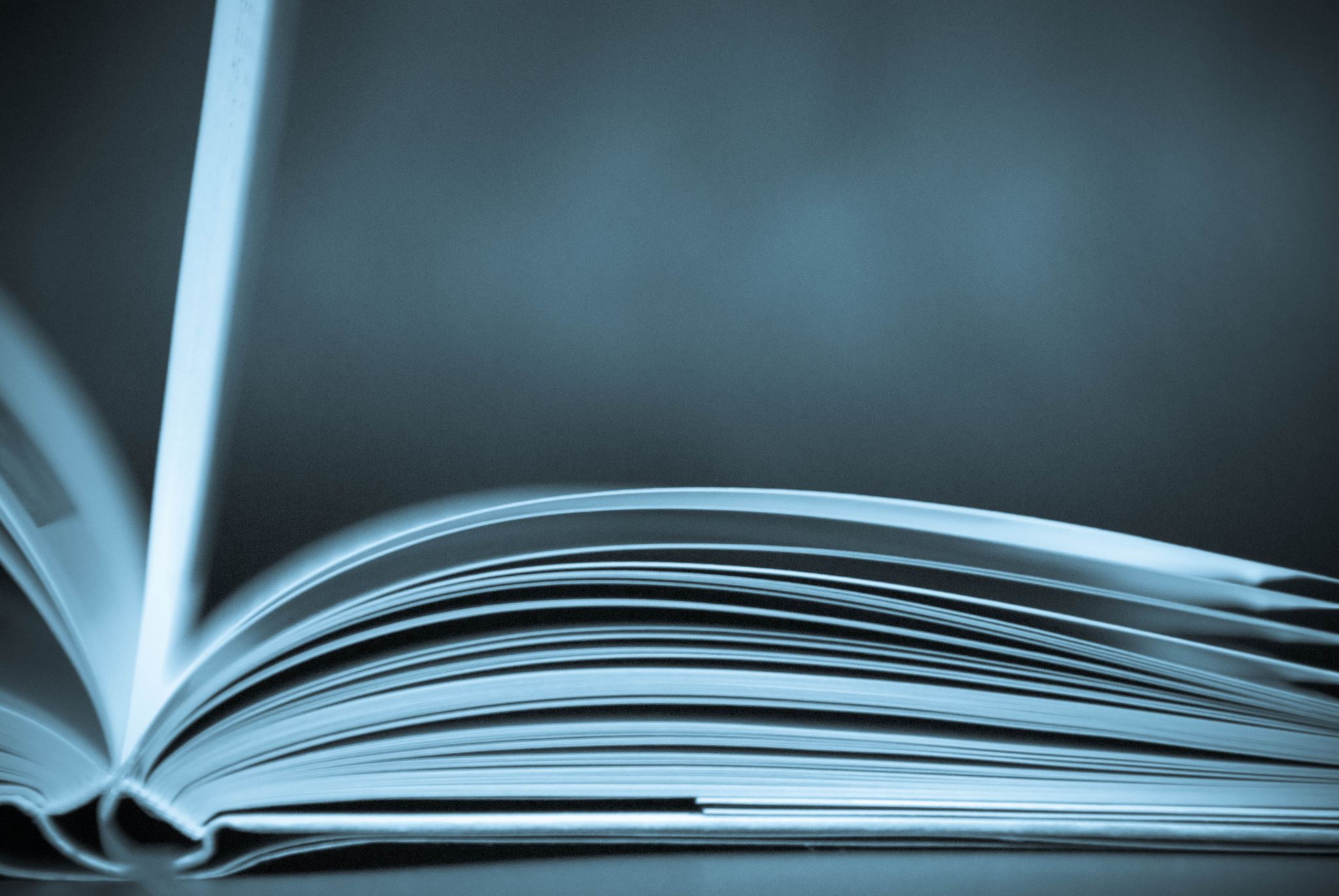 Heteronormativt klimat
Mindre öppenhet i ett heteronormativt klimat. 
Att "komma ut" är/blir en upprepad handling och en påfrestning i ett heteronormativt klimat. 
Ett heteronormativt klimat kan osynliggöra familjeförhållanden eller livsstilar som inte ingår i normen.
[Speaker Notes: Sara 10:22]
"Jag vill helst inte att någon ska veta eftersom jag är oroad för att bli sämre bemött, inte bli tagen seriöst och att andra ska ta avstånd från mig" (man, enkätsvar) 
"Jag var ganska stressad i sociala situationer med kollegor. […] Det var också väldigt mycket ångest kring det, för då kunde man åka till ställen där man skulle typ bada, till exempel, och dela … man delade alltid rum med någon kollega och sånt där. Så det var väldigt stressigt, var det" (man, intervjusvar)
"När jag inte är öppen med det så väljer jag ju att inte berätta om vissa saker. Inte att jag ljuger och hittar på, men det blir ändå någon slags distans man har då kanske till kollegor, om man inte är öppen på jobbet och sånt där" (man, intervjusvar)
Exempel arbetsmiljörisker - personer med transerfarenhet
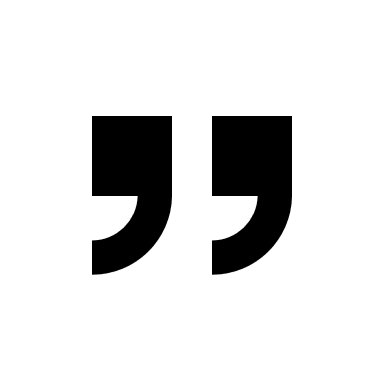 [Speaker Notes: Sara 10:22]
Stereotypa uppfattningar
Stereotypa uppfattningar om hbtq-personer kan bidra till karriärs-diskriminering av homosexuella män och transkvinnor,

att man som hbtq-person blir ensidigt stämplad av arbetsgruppen, 

samt ett ovälkommet fokus på ens privatliv.
[Speaker Notes: Sara 10:22]
Social exkludering
"Utfryst, man är inte en i gänget. Och man … jag tror att många gånger så hamnar man i den här situationen av att man utestänger den här personen så pass mycket, och sen så pratar man rätt så illa.[…] att man kanske gör sig lustig […] Jag tror ingen som inte gör den här resan själv kommer att förstå hur tufft det är. Det är en resa som är förknippad mycket med ensamhet. 
Inte nog med att man ska acceptera sig själv och tycka om sig själv, man ska på något sätt kliva in i någon roll på sitt jobb och faktiskt vara så pass tillfreds att man ska känna sig omtyckt. Jag tror alla människor vill vara omtyckta" 
(kvinna, intervjusvar)
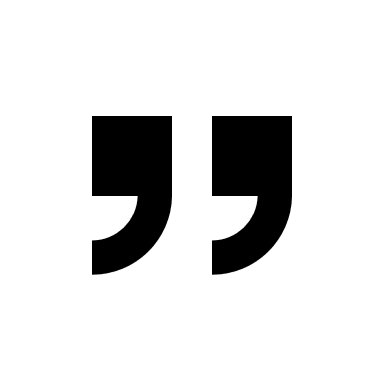 [Speaker Notes: Andrea 10:29]
Social exkludering bidrar till mindre öppenhet, sämre välbefinnande och kan leda till ohälsa
Direkt social exkludering 
Mobbning/kränkande särbehandling
Kollegor som tar avstånd eller undviker umgänge
En jargong som är generellt nedlåtande mot hbtqi-personer

Indirekt social exkludering
Heteronormativ utgångspunkt 
Att känna sig utanför på grund av samtalsämnen
Kollegor som vill väl men som signalerar att man är annorlunda/avvikande
[Speaker Notes: Andrea 10:29]
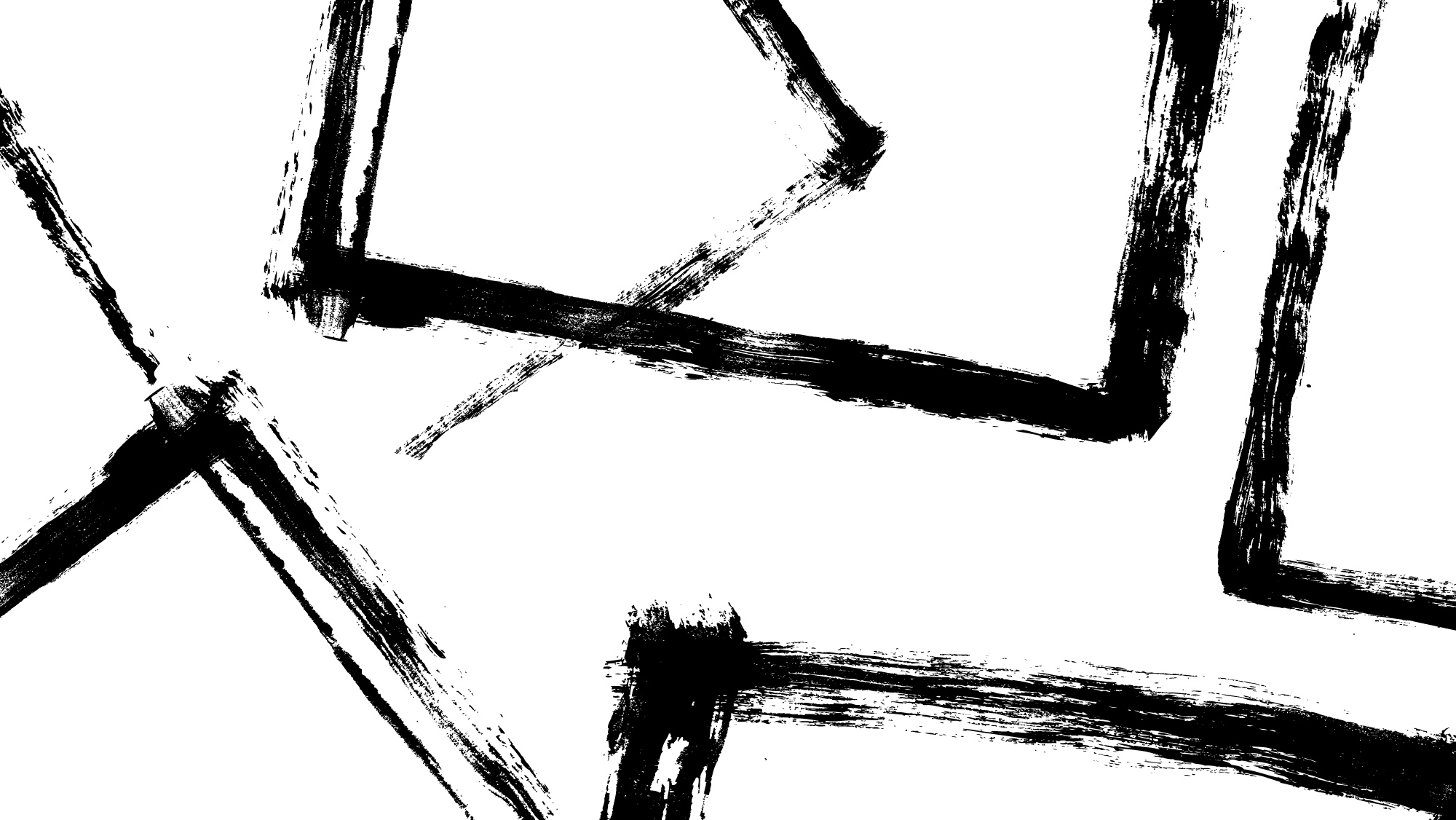 En arbetsplats som ”är tyst” i förhållande till hbtq-frågor
Chefer och kollegor som inte säger ifrån vid till exempel förekomst av homofobi
Chefer som inte agerar vid förekomst av till exempel diskriminering
Chefer som saknar kompetens i hbtq-frågor
HR och andra stödfunktioner som saknar kompetens 
Avsaknad av kompetens kring transfrågor/transitionsprocesser
Icke-agerande som riskfaktor
[Speaker Notes: Andrea 10:29]
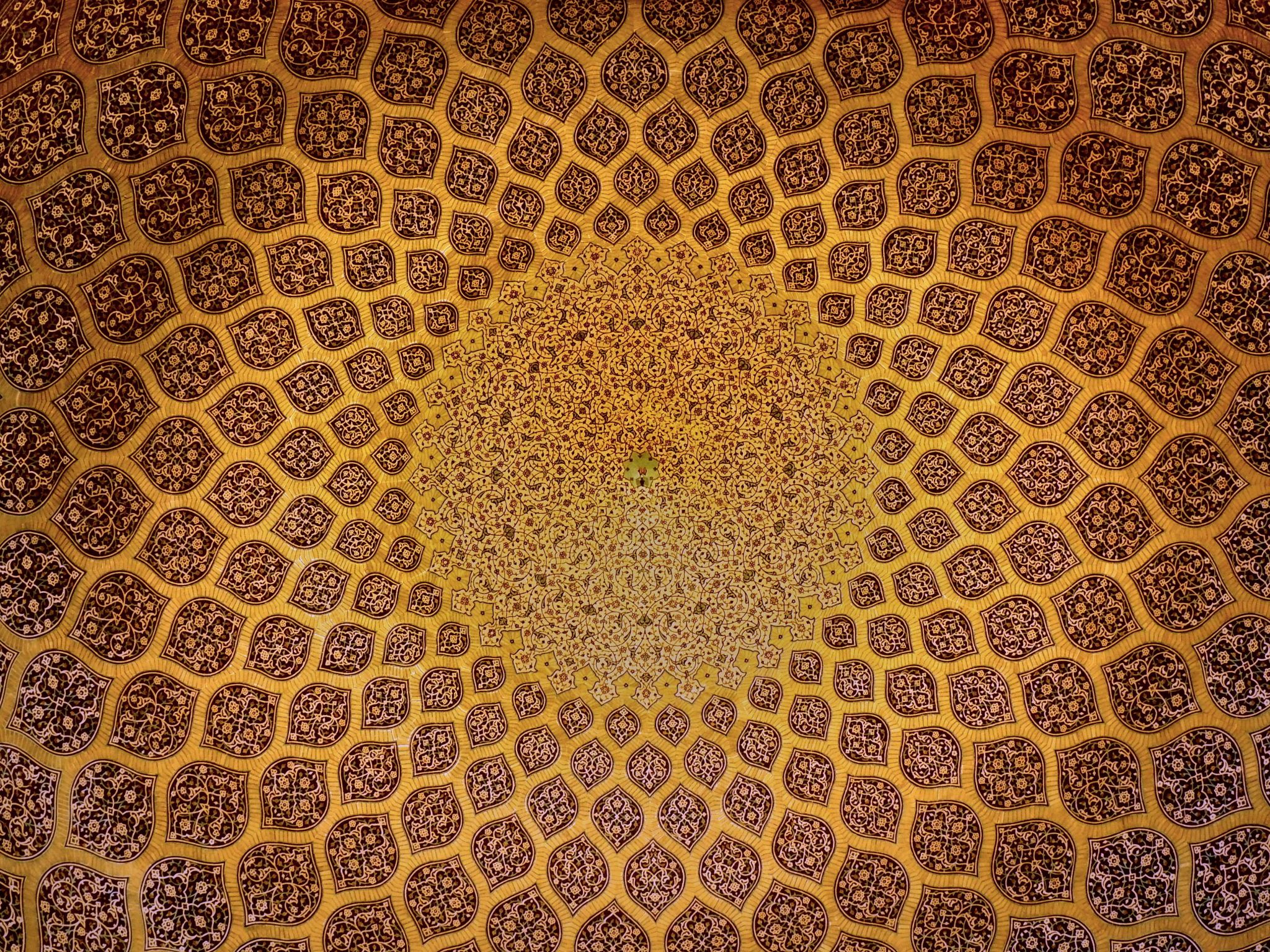 Inkluderande arbetsplats
Mångfaldsarbete och inkluderade förhållningssätt som genomsyras och aktivt efterlevs från toppen till botten.
[Speaker Notes: 10:38  Andrea]
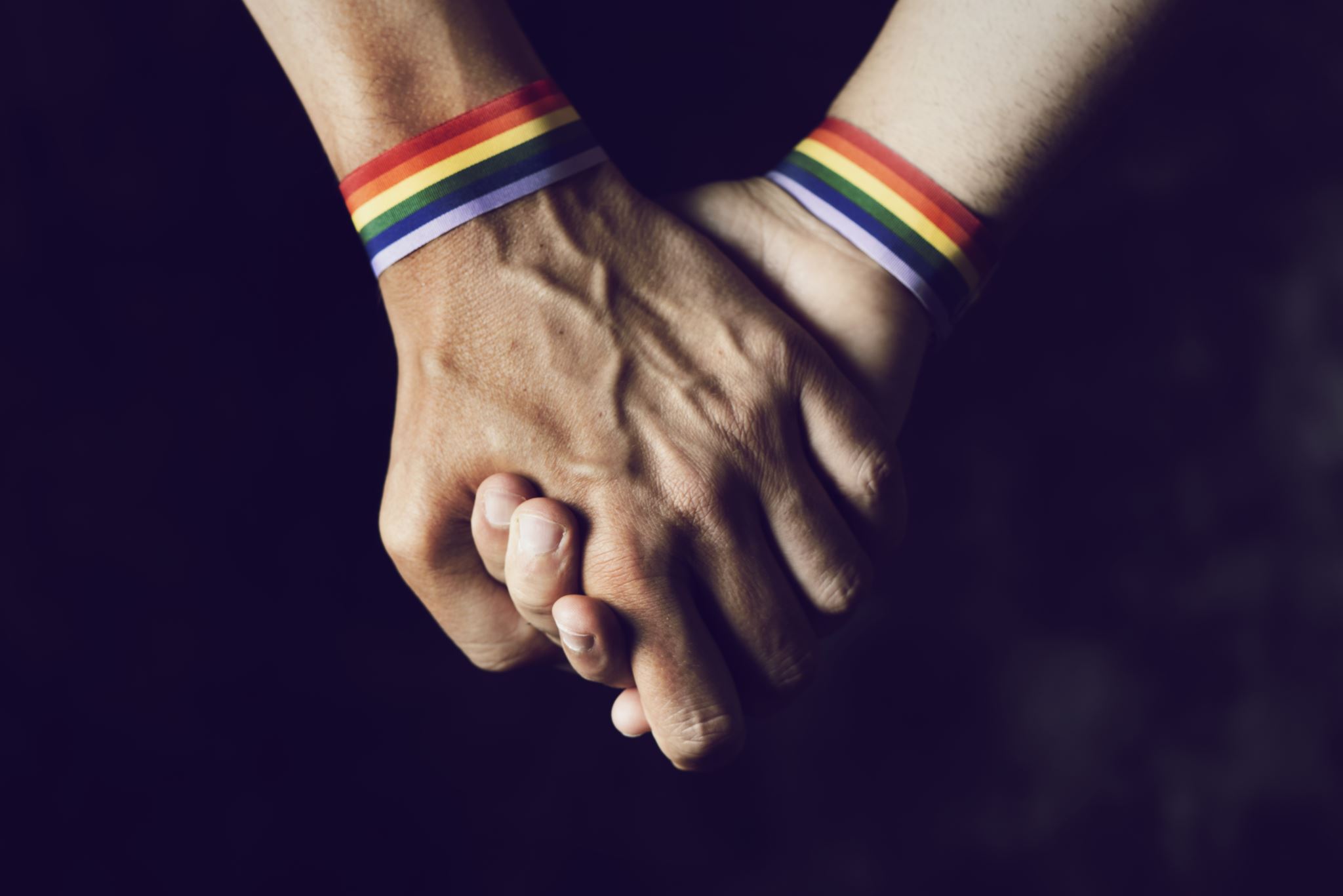 Inkluderande arbetsplats
[Speaker Notes: 10:38  Andrea]
Tips inkluderande språk
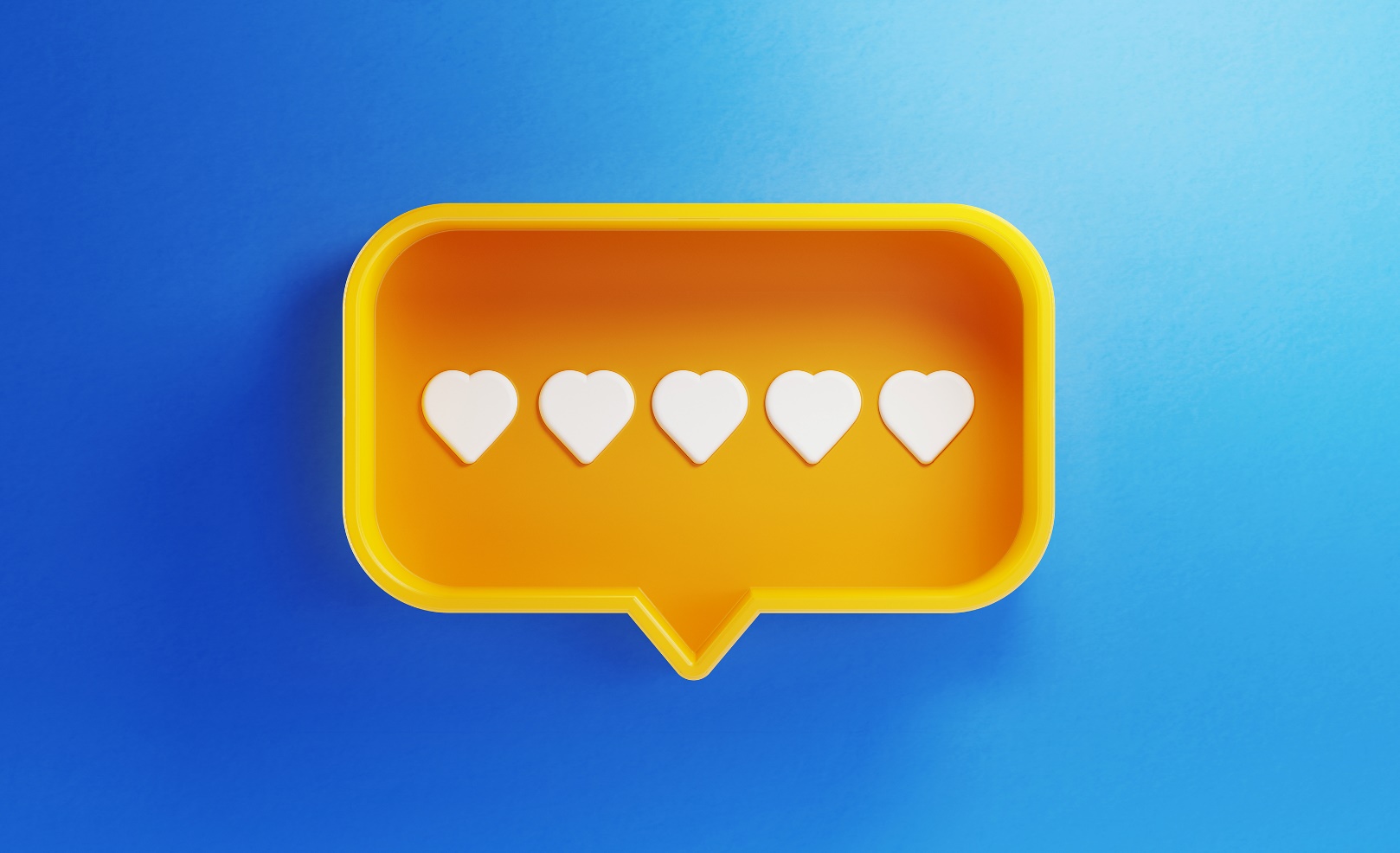 Använd neutralt språk för kön och sexuell läggning:
”Kom igen gänget” – istället för ”kom igen killar”
Partner istället för pojkvän eller fru
Kära kollegor/ärade publik istället för Mina damer och herrar
Föräldraledighet istället för mamma- eller pappaledighet

Lyssna på andras erfarenheter av vilka ord eller uttryckssätt som uppfattas vara skadliga.

Hävda aldrig att du är neutral och att du ser individen framför kön/identitet – kan upplevas som förminskande av andra upplevelser av diskriminering.
[Speaker Notes: 10:42 Sara]
Att använda hen som pronomen
"Benämn det explicit, prata med gruppen innan jag kommer”. Så här: 'Nu kommer vår nya kollega, den är bra på det här och det här och vi har valt att rekrytera den för det här och det här. Och när den kommer så kommer den göra det och det datumet... 
Viktigt att veta om den här personen, det är att det är hen som är pronomen och det är allas ansvar att se till det och att ni gärna får hjälpa till att rätta varandra. 
Vi kommer börja prata om den här personen redan nu, långt innan den börjar, passa på att träna nu', så" 
(ickebinär, intervjusvar)
[Speaker Notes: 10:42 Sara]